RAZVOJNI NAUK
NARAVNI IZBOR
UČBENIK STRAN 68
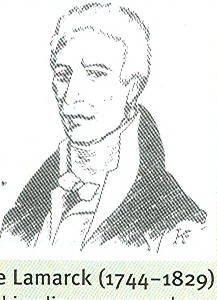 Jean Baptiste Lamarck ( 1744 – 1829)
Francoski biolog.
 Izdelal HIPOTEZO o spremenljivosti živih bitij.
 Raba organe krepi, neraba krni !!!
 Nov organ nastane zaradi notranje potrebe !!!
Tako pridobljene lastnosti se dedujejo.
Bil je eden največjih biologov v zgodovini, ki je skušal razložiti spremenljivost.
 Njegova hipoteza je NAPAČNA.
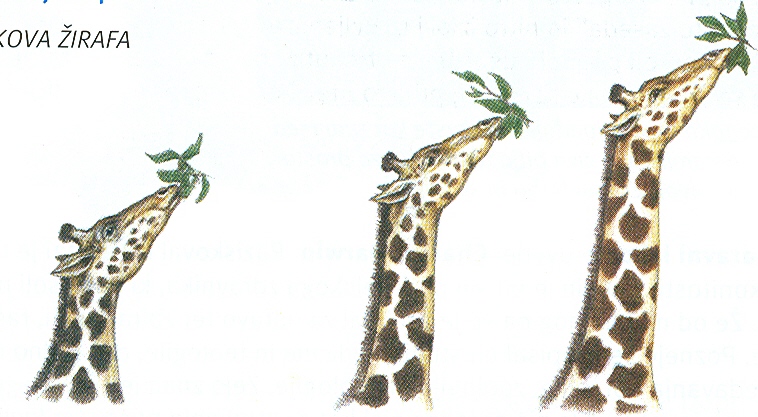 LAMARCK
Po Lamarkovi teoriji se je žirafi v mnogih generacijah razvil tako dolg vrat zaradi nenehnega iztegovanja za listjem
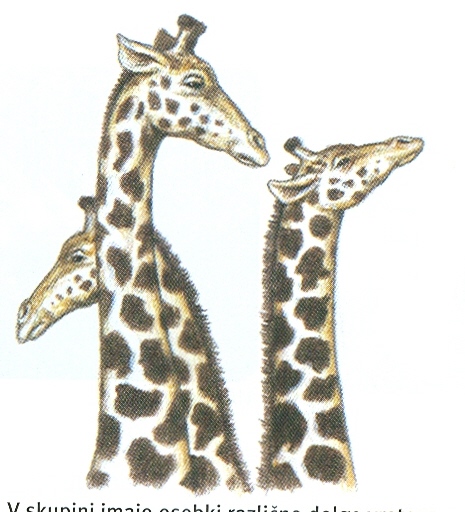 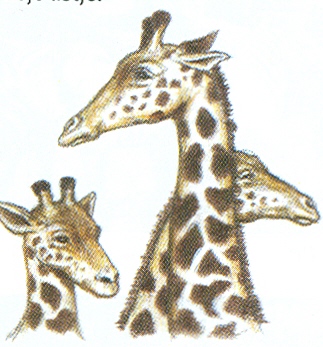 NARAVNI IZBOR daje prednost daljšim vratovom – več možnosti za preživetje
DARWINIZEM je nauk o nastajanju in spreminjanju vrst
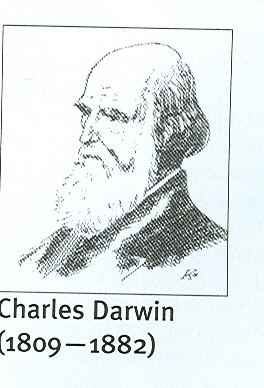 Charles DARWIN
Od mladih nog se je zanimal za naravo.
 Zbiral kamnine, rastline, živali.
 Študiral medicino – opustil.
 Študiral teologijo – doštudiral, ni hotel postati duhovnik
 Pri 22 je bil po izobrazbi duhovnik, po srcu naravoslovec
 Potoval z raziskovalno ladjo BEAGLE / pet let
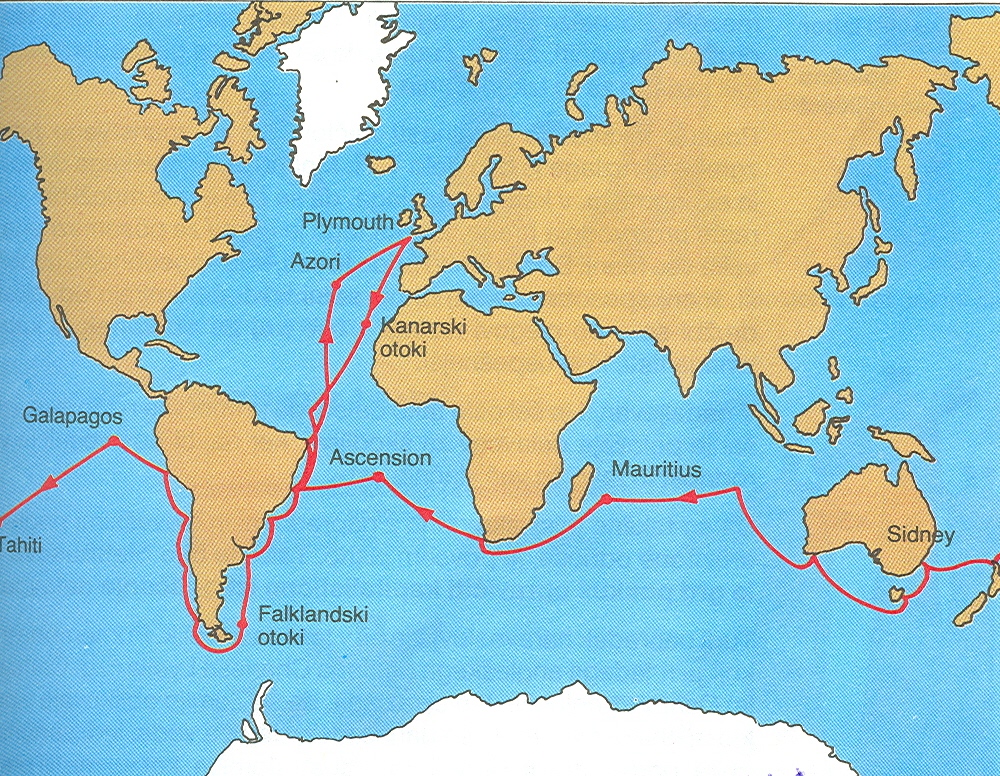 27.December 1831
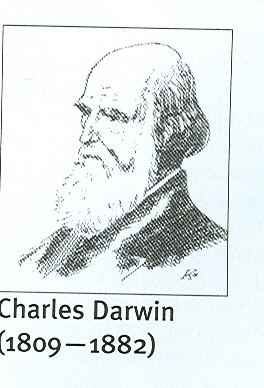 Največji biolog vseh časov.
Njegove revolucionarne ideje so prehitevale tedanji čas.
 več kot 20 let je oblikoval razlago razvoja živega sveta.
 Knjiga: NASTANEK VRST Z NARAVNIM IZBOROM
 Naravni izbor daje prednost daljšim vratovom – več možnosti za preživetje – Darwinova žirafa
DARWINIZEM / razvojni nauk po Darwinu /je nauk o nastajanju in spreminjanju vrst.
Najbolje prilagojeni preživijo in se razmnožujejo. 
Slabo prilagojeni so izločeni =  naravna SELEKCIJA
Naravni izbor povzroča nenehno spreminjanje bitij in razvoj novih vrst.
Danes je darwinizem podprt in razširjen z izsledki genetike / = vede o dedovanju.